Super goal 1
Unit 6
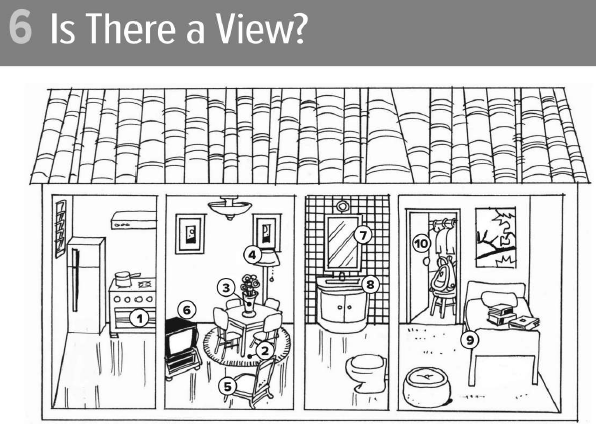 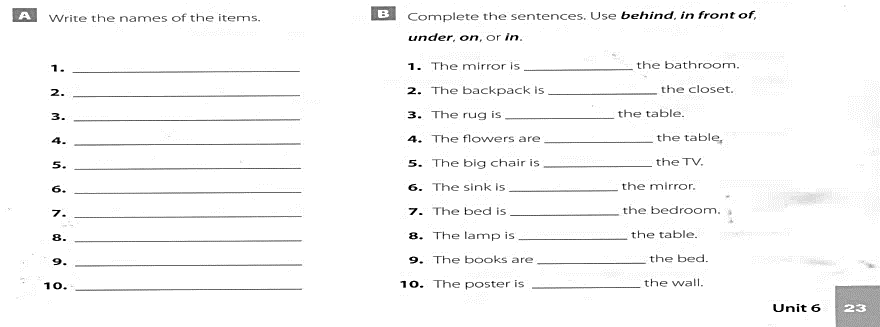 in 
      in
under
     on
in front of
under
  in
behind
     on
behind
Stove 
Rug 
Vase 
Lamp 
Chair 
TV 
Mirror 
Sink 
Bed 
Closet
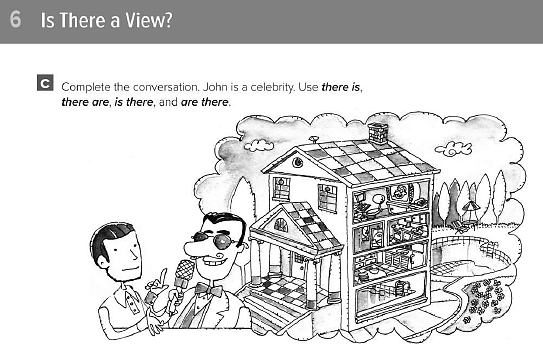 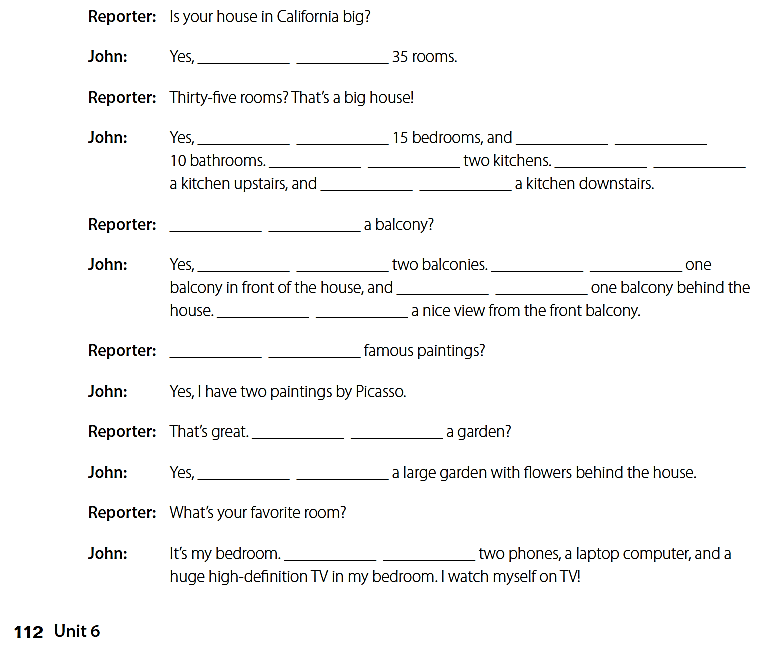 there 	      are
there 	      are
there 	      are
there 	      is
There    are
there 	      is
Is     there
there 	    are
there 	      is
there 	      is
there 	      is
Are 	 there
Is  	  there
there 	      is
there 	    are
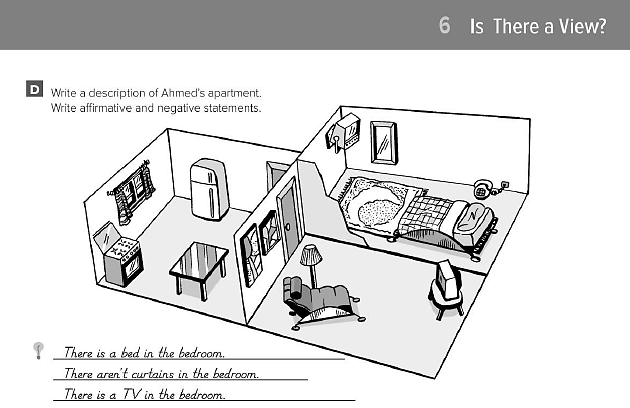 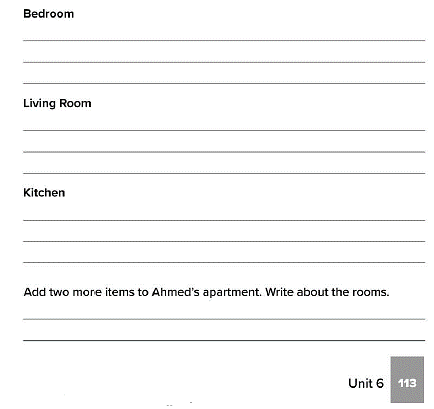 إجابات متنوعة
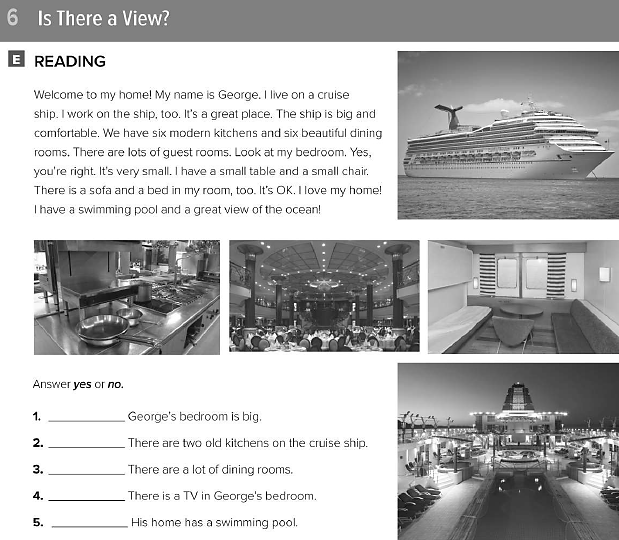 No 
No 
Yes
No 
Yes
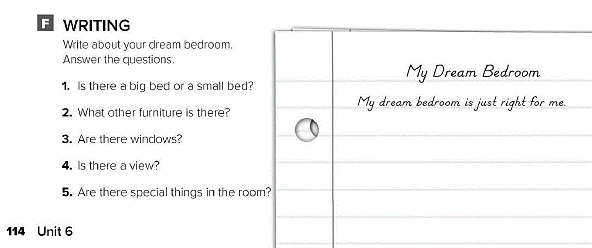 اكتب عن غرفة نومك التي تحلم بها
See you later 
Take care 

Teacher :
Badr Sayid Al-Shehri
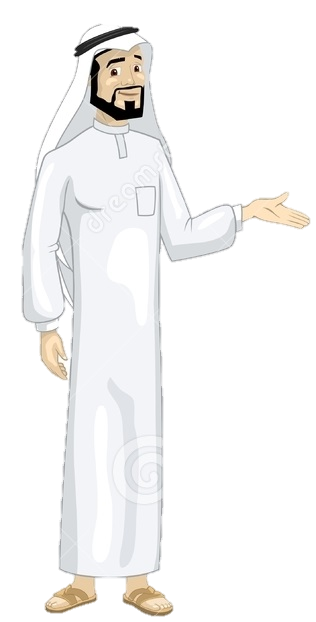